抗精神分裂症药
南方医科大学药学院
汪海涛
wht821@smu.edu.cn
内 容 提 要
1.精神分裂症概述
临床表现、发病机制学说
2.第一代抗精神分裂症药物
吩噻嗪类、硫杂蒽类、丁酰苯类、其他药物
3.第二代(非典型)抗精神分裂症药物
    5-HT和DA受体阻断剂、多受体作用药、选择性D2/D3受体阻断剂、DA受体部分激动剂
1994 年诺贝尔经济学奖
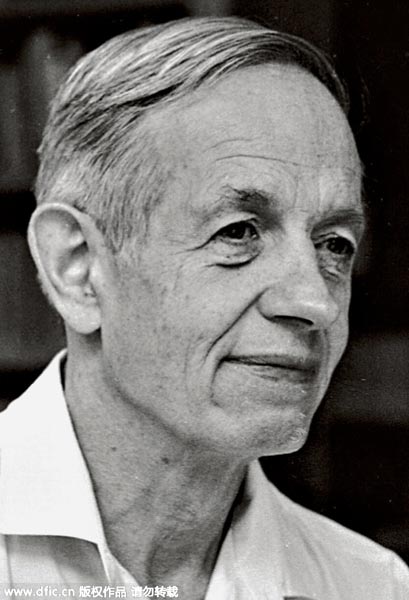 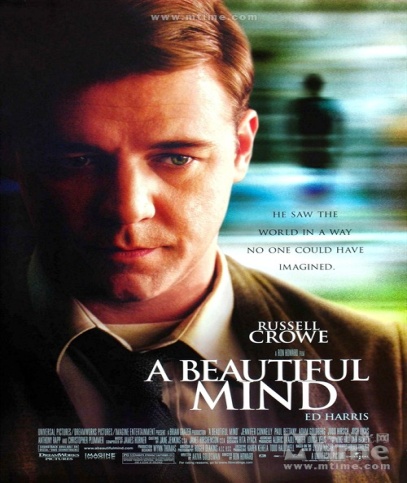 美丽心灵
“博弈论和均衡分析理论”
John Forbes Nash
（1928-2015）
精神分裂症
(Schizophrenia)
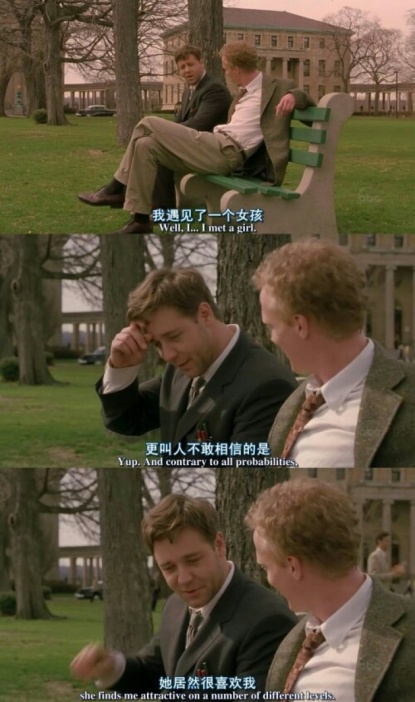 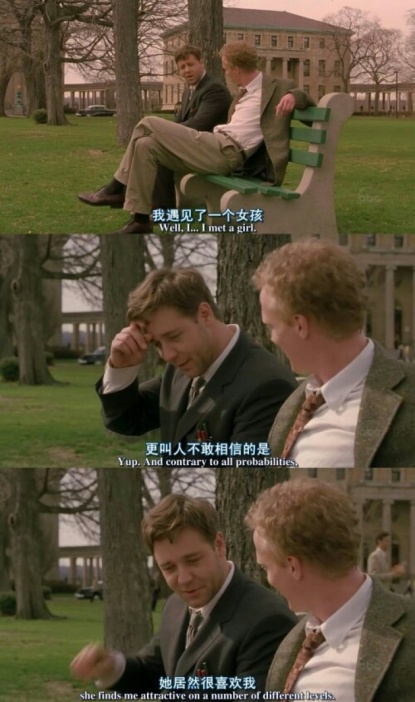 幻觉：
室友查尔斯、小女孩玛西、官员威廉
妄想：
自己是秘密机构的特工(夸大妄想)
被前苏联的间谍组织监视并追杀(被害妄想)
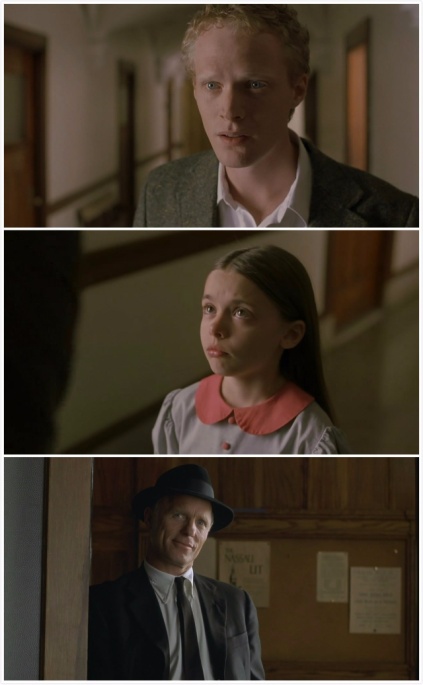 Ⅰ型     
阳性症状为主
（幻觉、妄想）
精神分裂症的临床表现
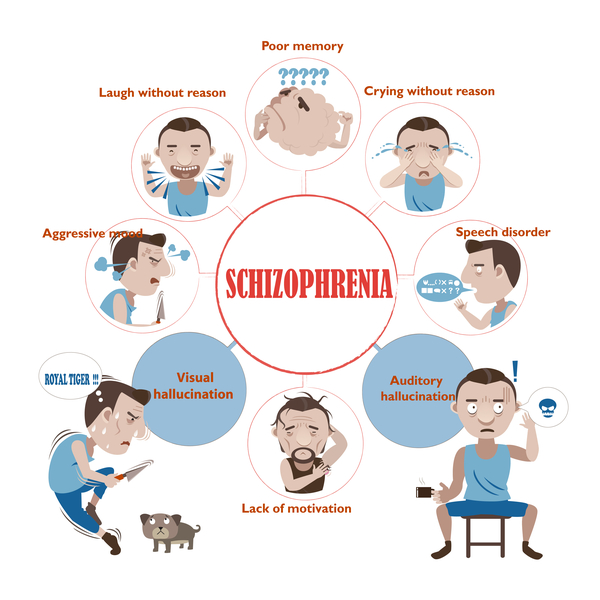 精神分裂症
schizophrenia
Ⅱ型
阴性症状为主
（情感淡漠/主动性缺乏）
(https://www.dreamstime.com)
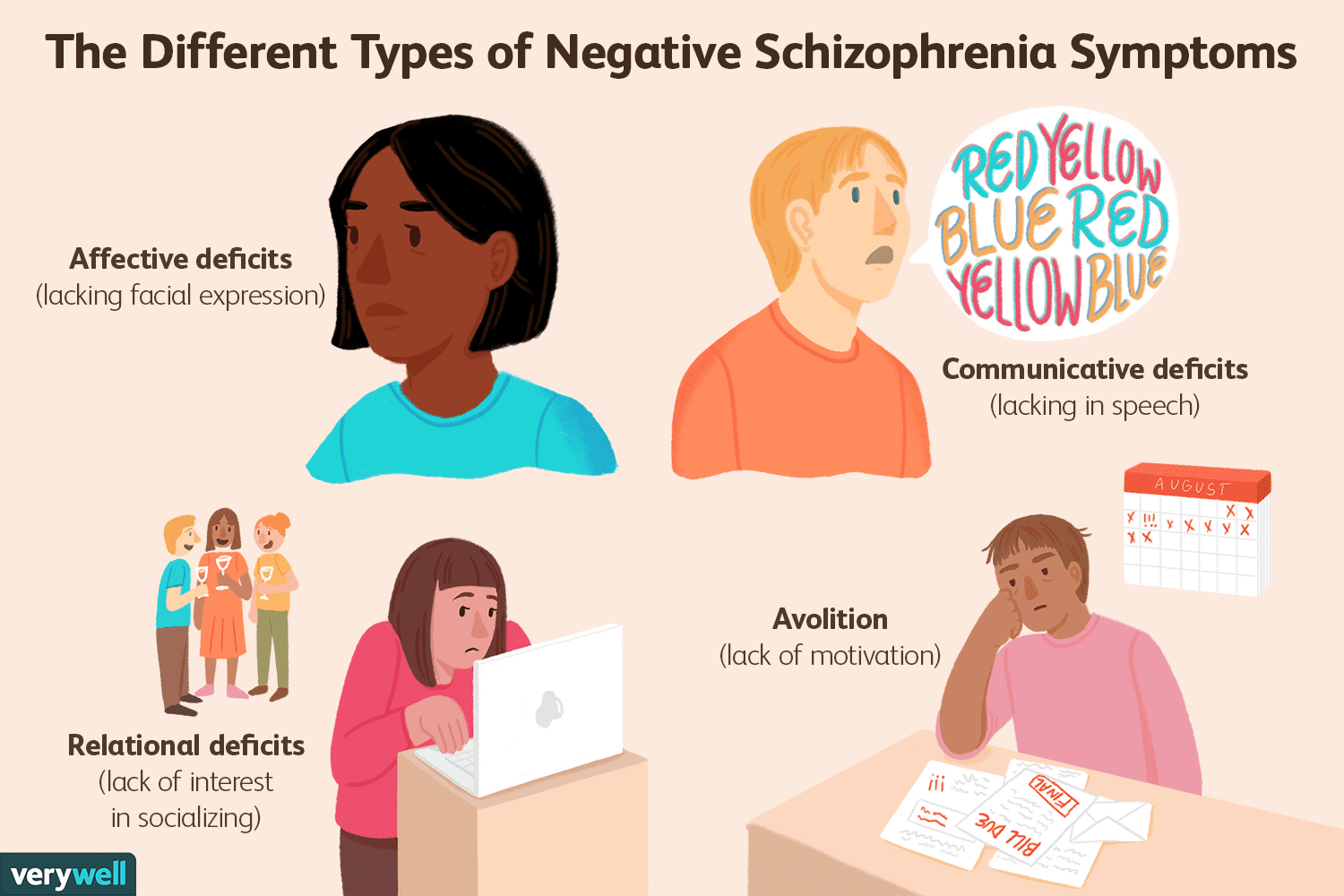 幻视
幻听
幻触
幻味
对问话不予回应
我没啥想说的
对待家人淡漠
…………
夸大妄想

被害妄想
…………
(https://www.verywellmind.com)
精神分裂症的机制假说
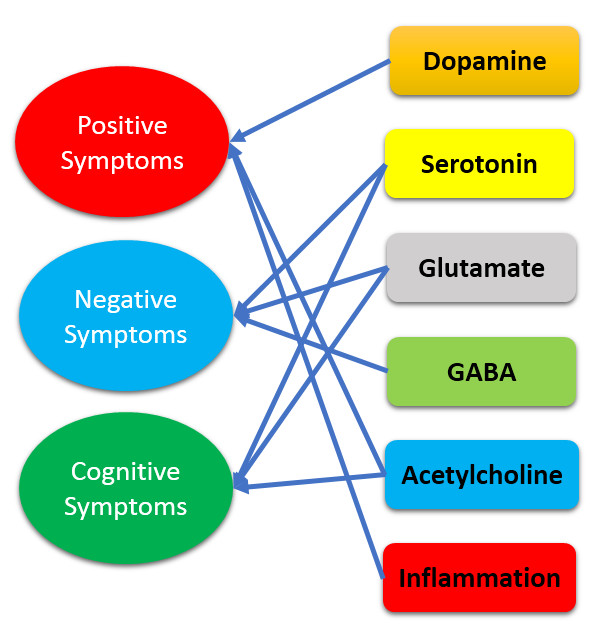 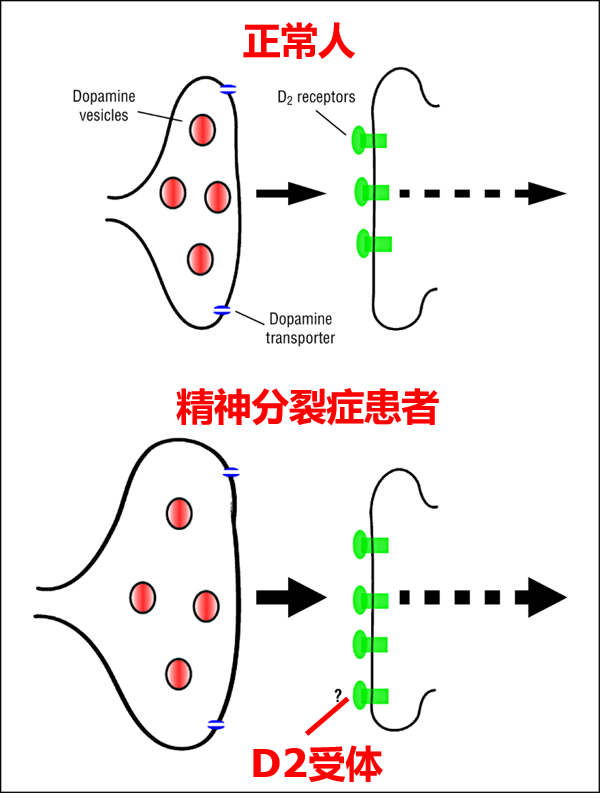 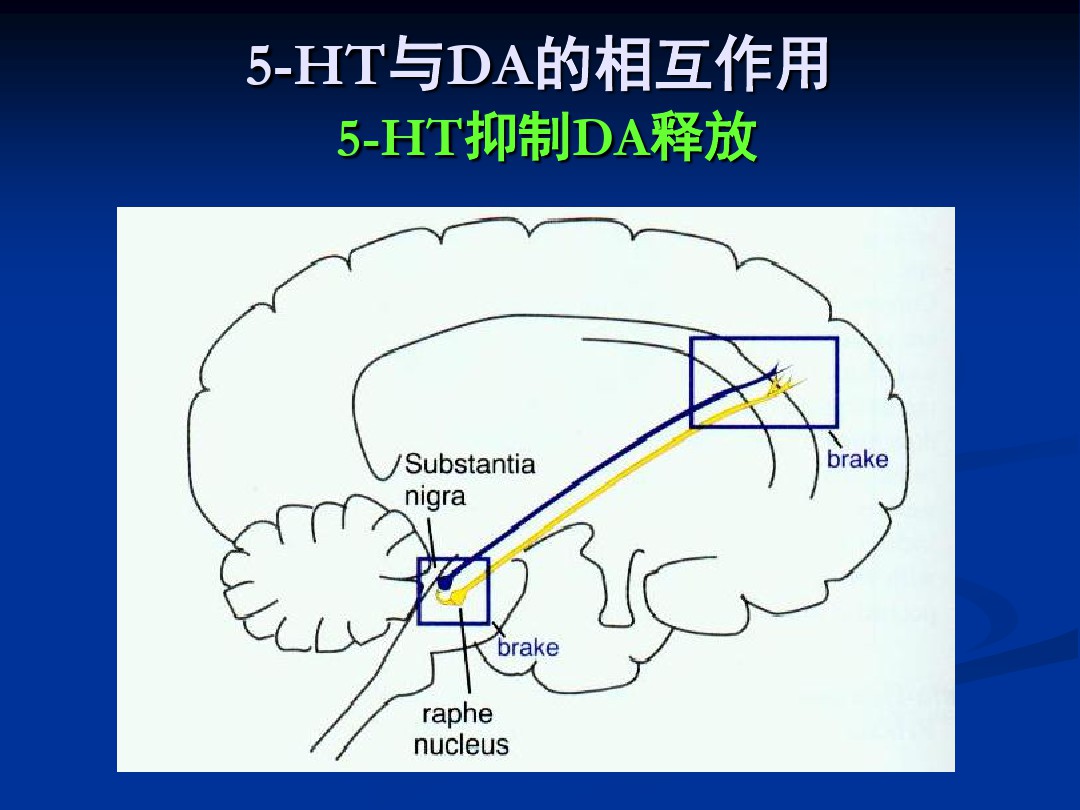 (多巴胺假说)
https://image.slidesharecdn.com/neurobiologyofschizophrenia-160809173815/95 /neurobiology-of-schizophrenia-44-638.jpg? cb=1470764317
Yang et al., Int J Mol Sci. 2017
(发病机制假说)
(5-HT对多巴胺的调控)
(Howes et al., Arch Gen Psychiatry. 2012)
(多巴胺假说)
前额叶DA (D1)功能降低——引起阴性症状
中脑边缘系统DA功能亢进——引起阳性症状
治疗精神分裂症的策略：
1.直接抑制D2R---解决阳性症状
2.阻断5-HT2A受体可解除5-HT对DA的抑制---解决阴性症状
第一代抗精神病药物
(D2样受体阻断剂)
二甲胺类  氯丙嗪*
吩噻嗪类
哌嗪类    奋乃静
哌啶类    硫利达嗪
硫杂蒽类
泰尔登
氟哌啶醇
丁酰苯类
其他药物
五氟利多
第一代抗精神分裂症药(典型抗精神病药物)
分类:
抗精神病药
氯丙嗪的作用机制
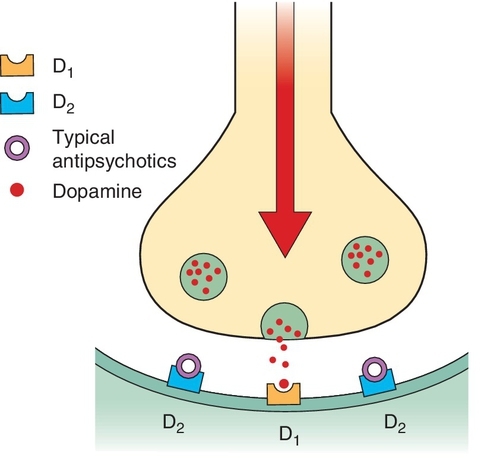 药理作用机制

主要阻断脑内多巴胺受体
氯丙嗪
(冬眠灵)
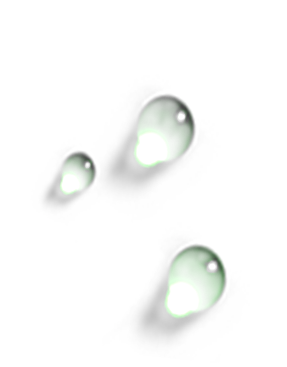 是其抗精神病作用机理，
也是长期应用产生不良反应的基础。
1
2
3
中脑-边缘系统
呕吐中枢
下丘脑
氯丙嗪对中枢神经系统的作用
阻断DA受体
体温调节
镇吐
抗精神病
治疗精神分裂症
(阳性症状)
人工冬眠
(+异丙嗪+哌替啶)
呕吐和顽固性呃逆
(非前庭神经刺激引起)
阻断黑质-纹状体D2样受体
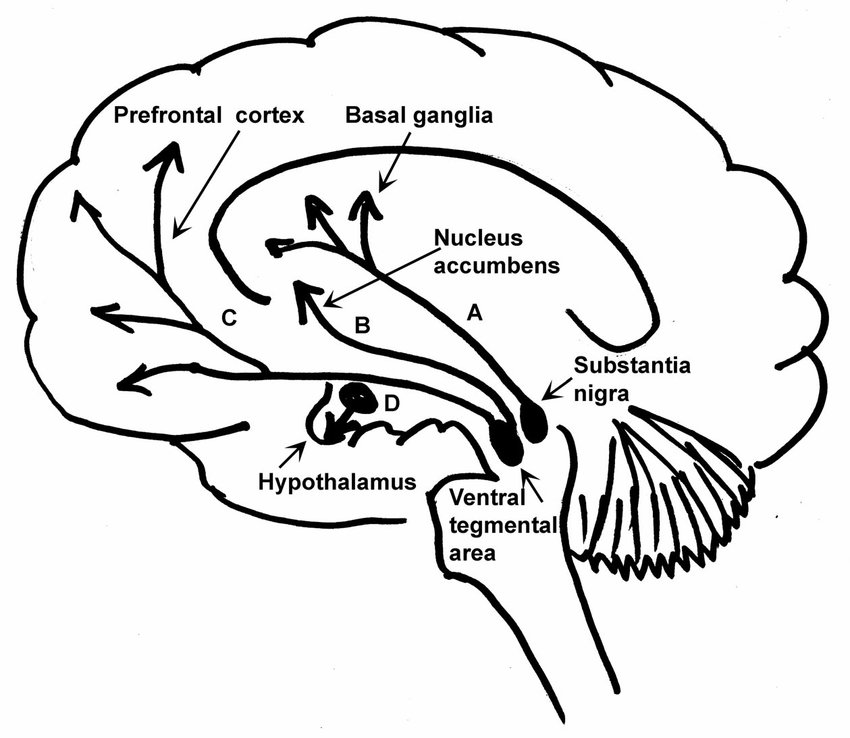 锥体外系反应
 帕金森综合征 
 急性肌张力障碍
 静坐不能 

迟发性运动障碍 
    (迟发性多动症)
(From Anne Tammimäki’s thesis, University of Helsinki)
（脑内常见的4条多巴胺通路）
更换为非典型性抗精神病药。
血压下降
氯丙嗪的其他作用
阻断α受体
阻断M受体
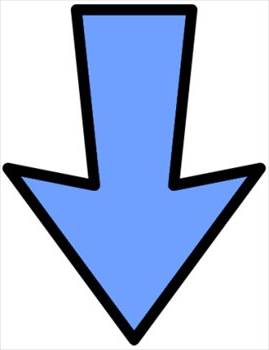 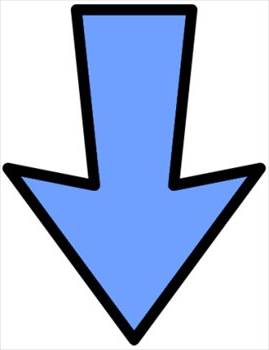 口干、便秘、视力模糊
促性腺激
素减少
抑制生长
激素分泌
催乳素
分泌增多
乳腺增大、泌乳、月经停止、抑制生长
第二代(非典型、新型)抗精神病药物
5-HT2A受体
非经典抗精神病药同时阻断5-HT2A及D2R受体
阴性症状与5-HT2A功能亢进可能有关
阻滞5-HT2A可以减少锥体外系反应
阻滞5-HT2A可以增高5-HT1A兴奋性，改善抑郁及焦虑
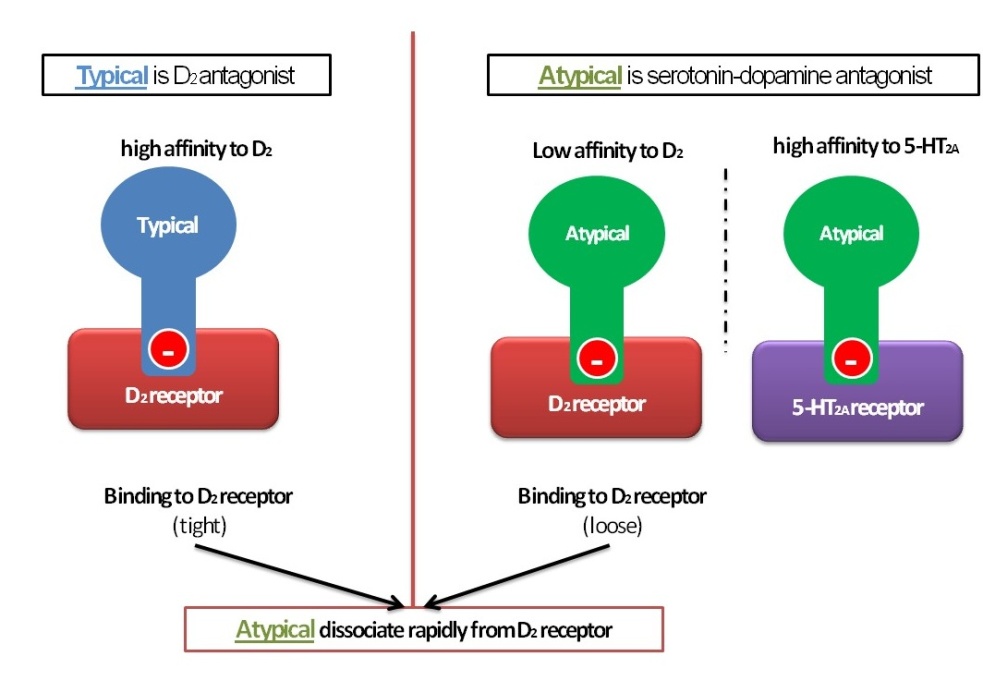 第二代(非典型)抗精神病药物的分类
①5-HT和DA受体阻断剂：利培酮、帕利哌酮、齐拉西酮
②多受体作用药：氯氮平、奥氮平、喹硫平
③选择性D2/D3受体阻断剂：氨磺必利
④DA受体部分激动剂：阿立哌唑
帕利哌酮
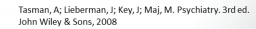 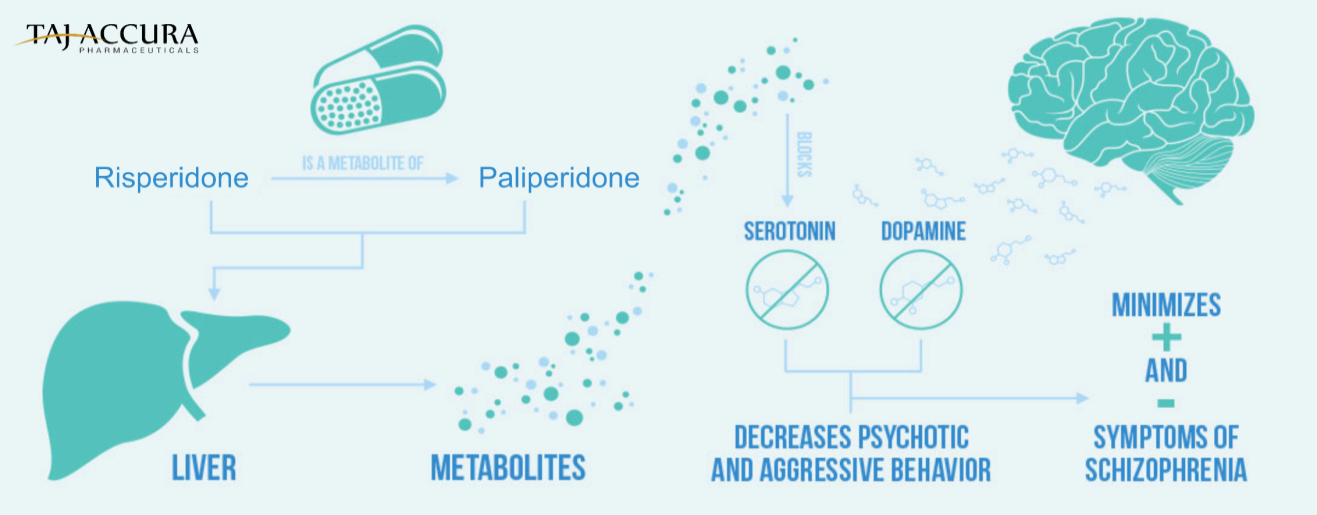 阳性症状、
阴性症状均有效
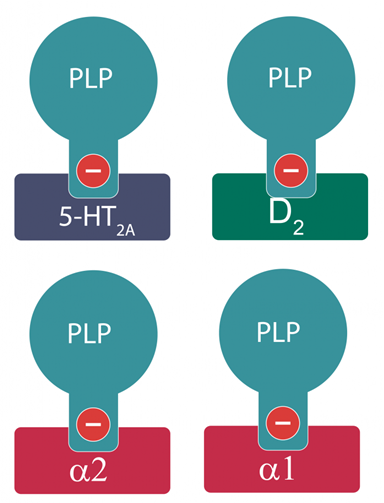 注意事项：
1.不可用于兼有痴呆症状的患者
2.血糖增加
3.体位性低血压
(https://tajdearobpharma.com)
(Tasman A et al., PSYCHIATRY 3rd ed.)
氯氮平 (*)
特异性阻断中脑－皮质，中脑-边缘系统的D4亚型受体,阻断5-HT2A受体。
几无锥体外系反应不良反应。
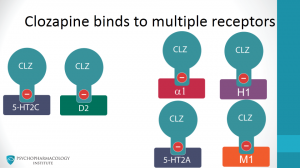 注意：
使用剂量需高度个体化；
可致粒细胞缺乏，白细胞低于3×109时需停药
多受体阻断作用（MARTS）
(Tasman A et al., PSYCHIATRY 3rd ed.)
选择性D2/D3受体阻断剂, 对D1、D4、D5、5-HT、NE、H、M受体几乎无亲和力
氨磺必利
对阳性和阴性症状都有效
对垂体多巴胺D2受体的阻断可引起泌乳素升高
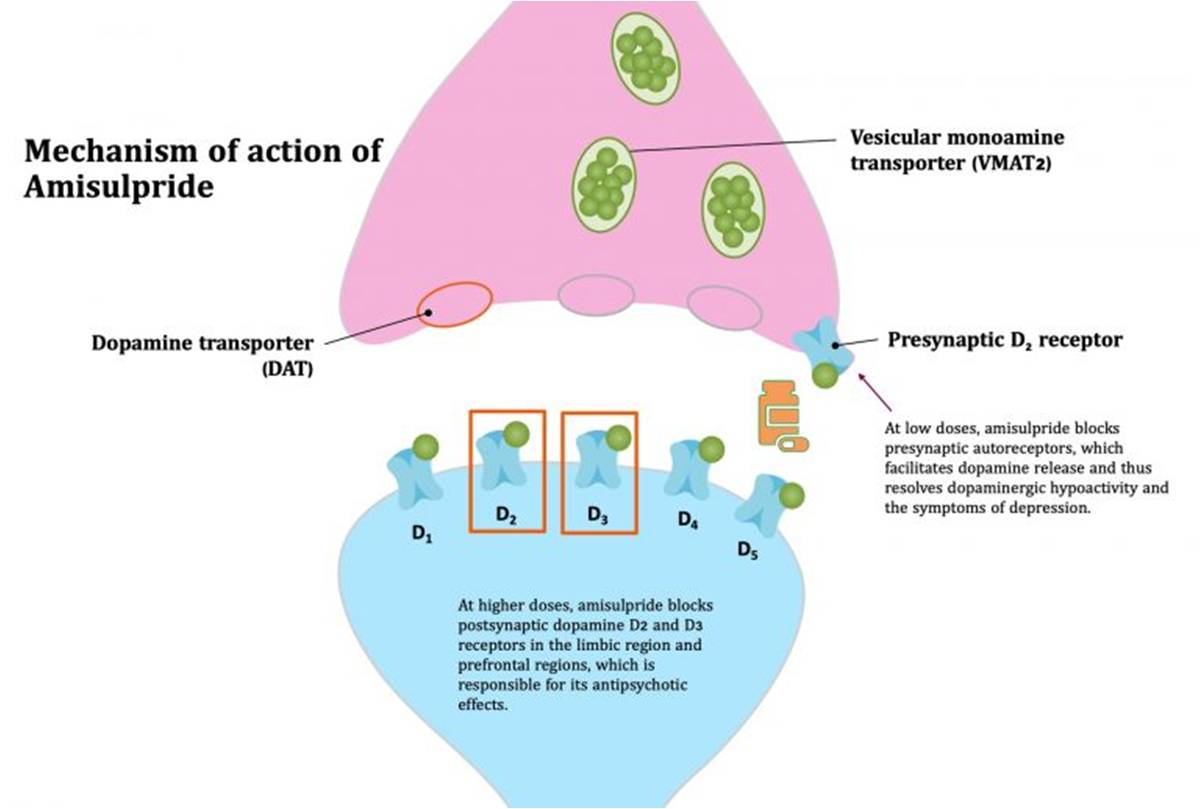 低剂量，阻断突触前膜D2受体，促进DA释放，发挥抗抑郁作用；
高剂量，阻断突触后膜D2受体，发挥抗精神分裂症作用。
(https://psychscenehub.com)
第三代非典型抗精神病药
多巴胺D2及及5-HT1受体部分激动剂
5-HT2A受体拮抗剂
多巴胺系统稳定剂
阿立哌唑(**)
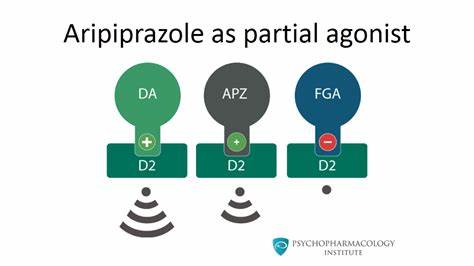 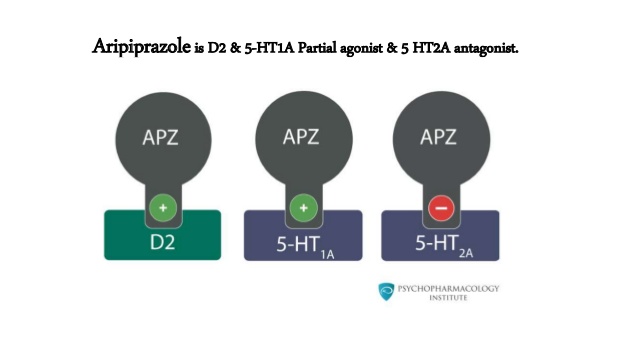 (Tasman A et al., PSYCHIATRY 3rd ed.)
(Tasman A et al., PSYCHIATRY 3rd ed.)